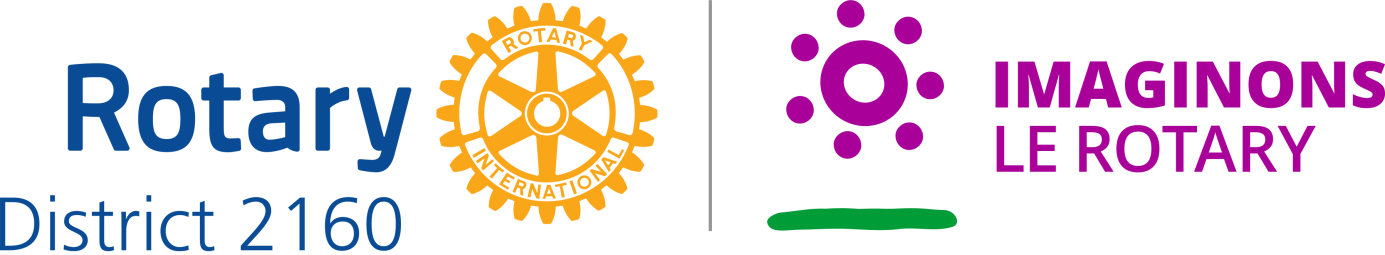 Programme de cette réunion :

Bienvenue : Jean-Paul Hogenboom
Présentation du thème de l’année RI (Vidéo Jennifer Jones) : Pascal Grosse
Présentation par slide du Comité de District 2022-2023 : les photos, noms et fonctions/rôles : Jean-Pierre Crosset 
Présentation par slide des Commissions : les photos, noms et fonctions/rôles : Philippe Vanstalle
Présentation par slide des zones (ADG et Représentants du Rotaract) : Pascal Grosse
Approbation du Budget du District pour l’année 2022-2023 par slide et vote : Werner Weinand
Présentation en live des chemins d’accès aux modules de formation sur My Rotary.org + Rappel Polaris : Paul Weis
Présentation par slide du Programme de l’Assemblée de District du 26 mars 2022  : Pascal Grosse